Инновационные формы и методы профилактики детского дорожно-транспортного травматизма. Из опыта работы МБОУ СОШ № 4
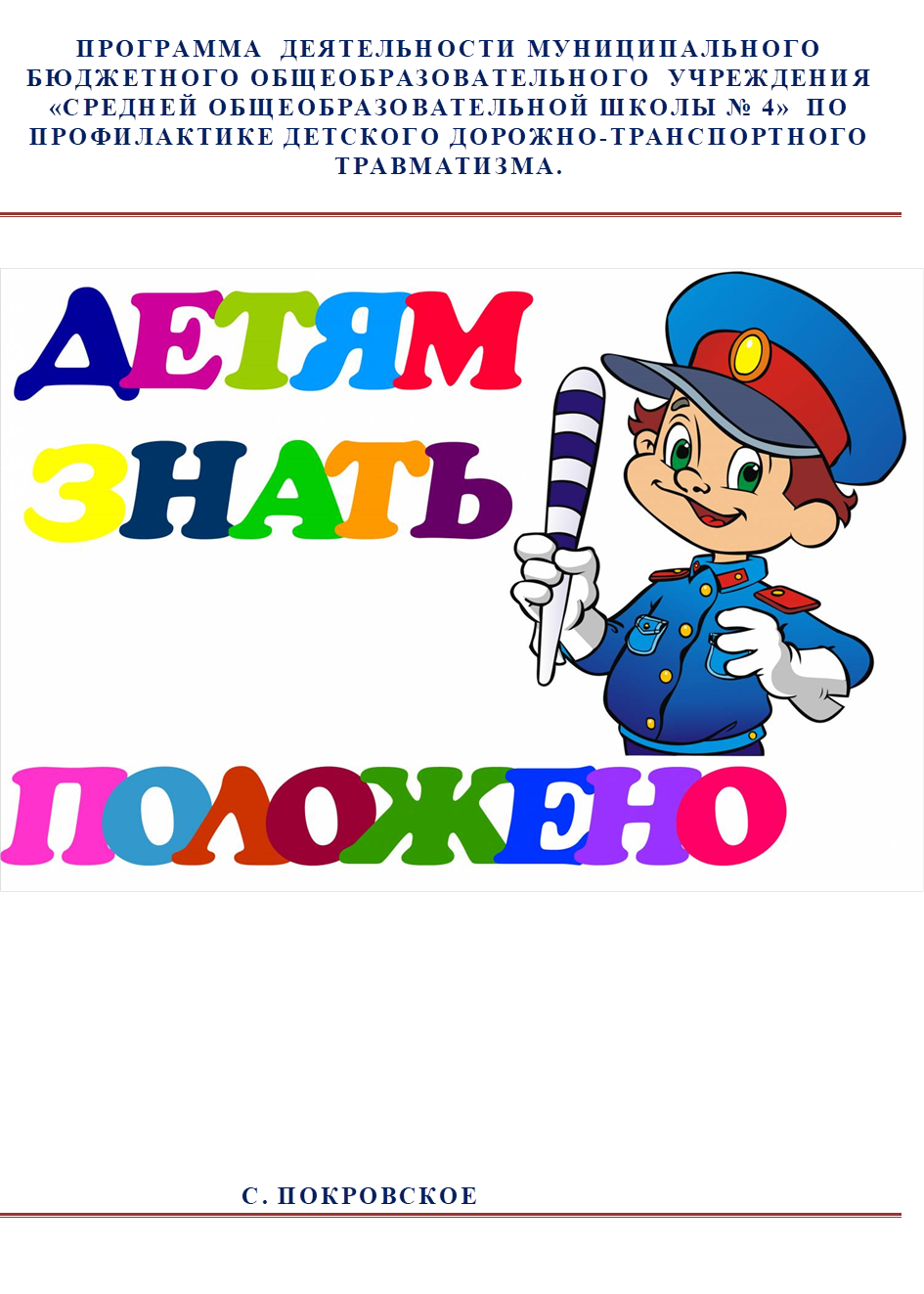 Разрабатываются и накапливаются методические пособия для обучения ПДД
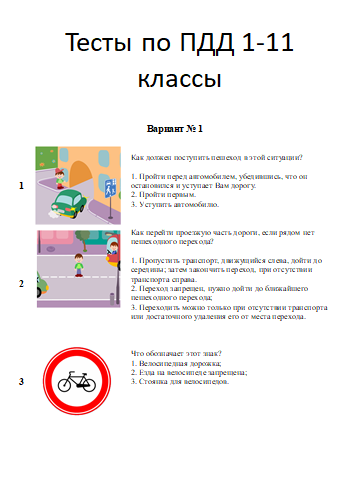 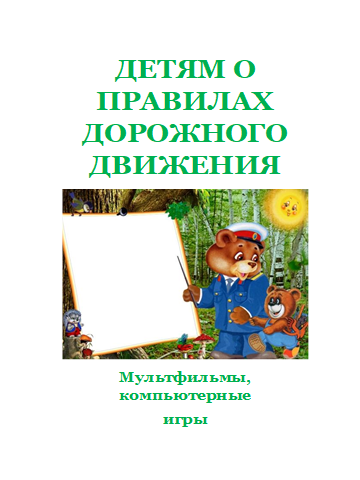 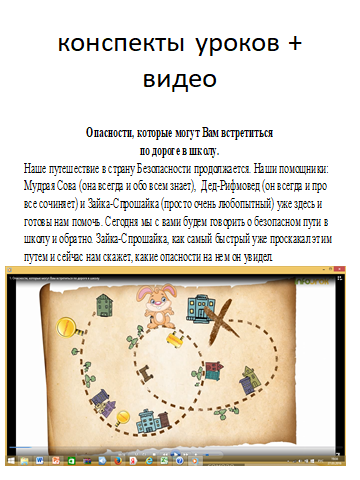 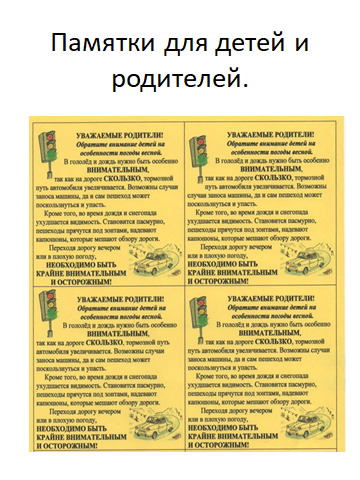 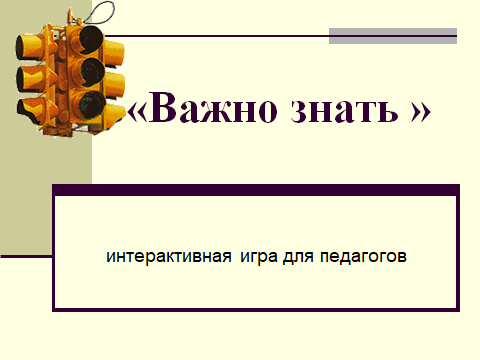 Сетевое взаимодействие с ДОУ
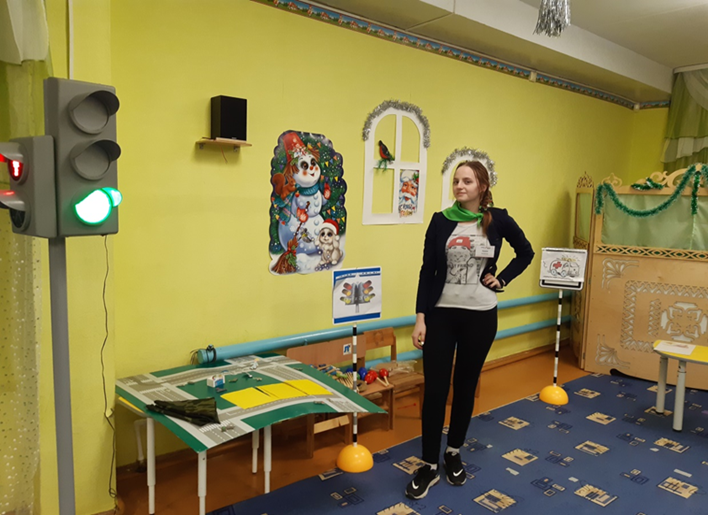 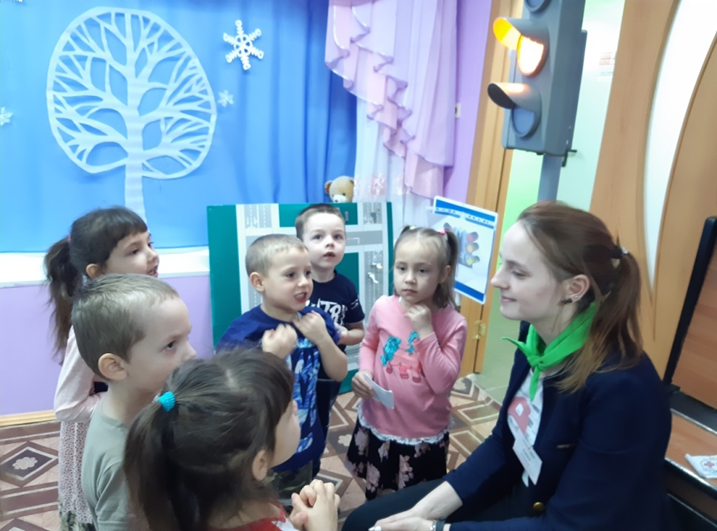 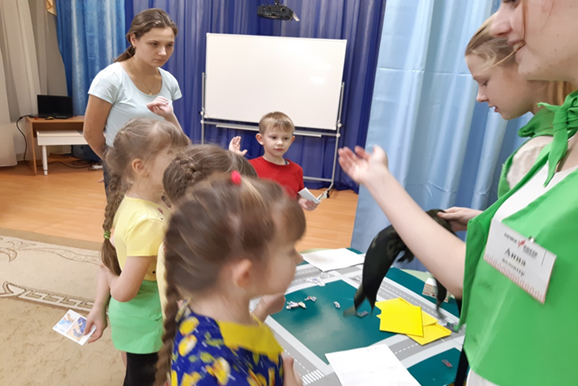 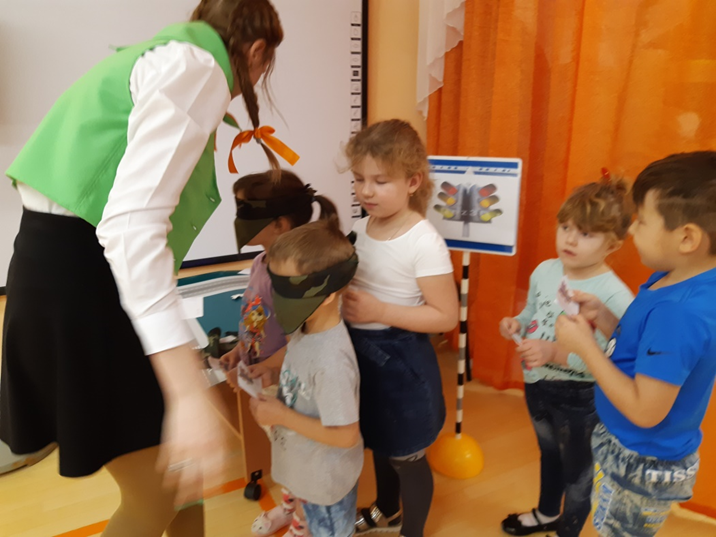 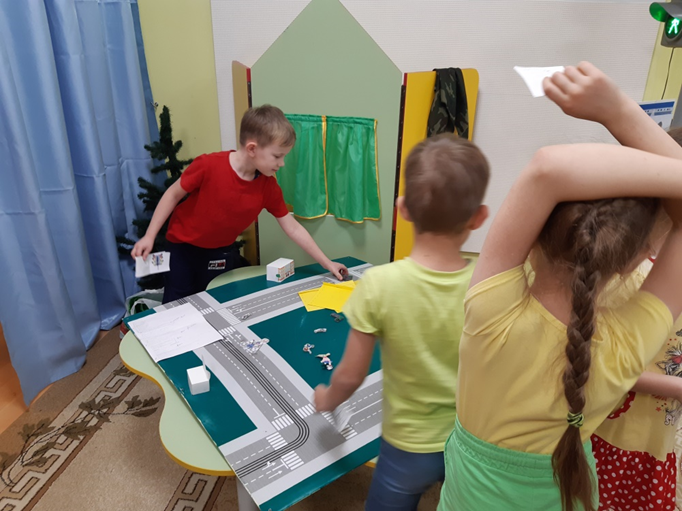 Интерактивное занятие в ДОУ №37 
«Важные правила»
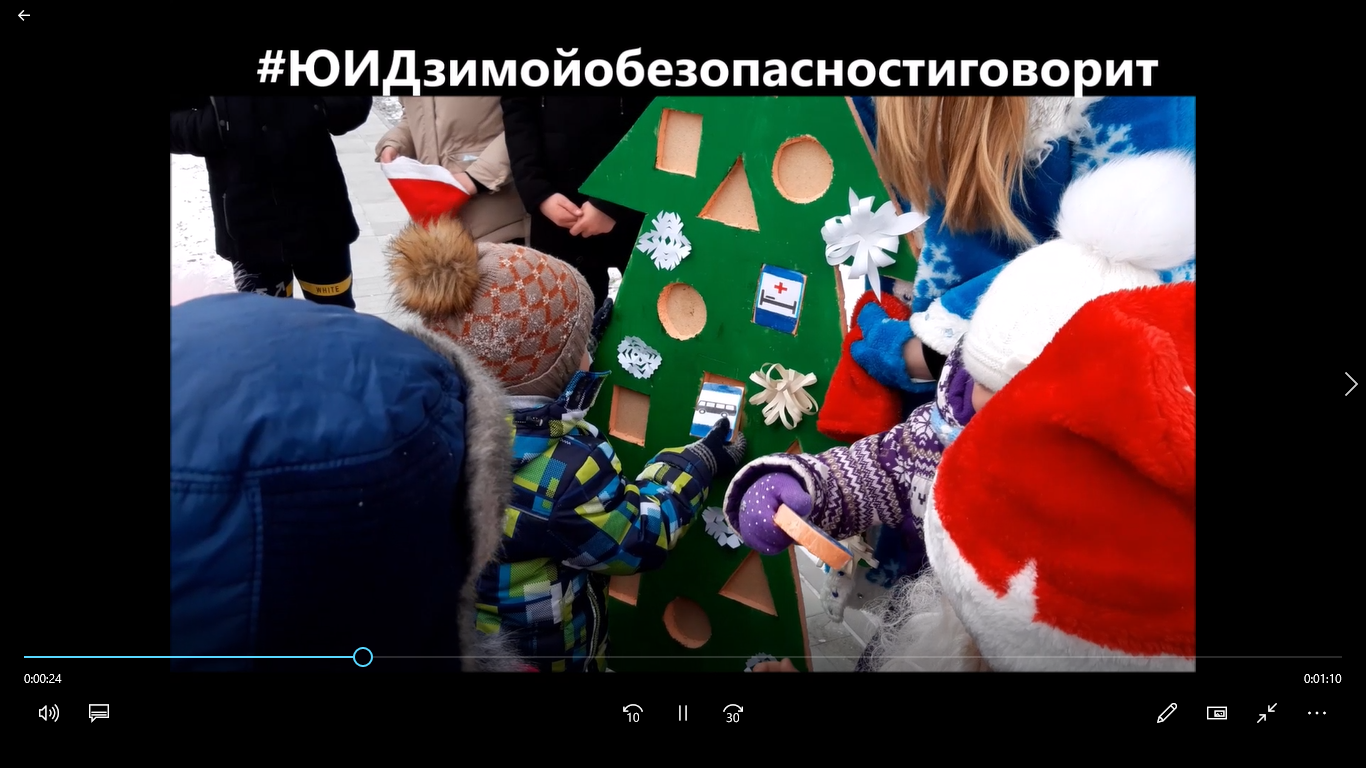 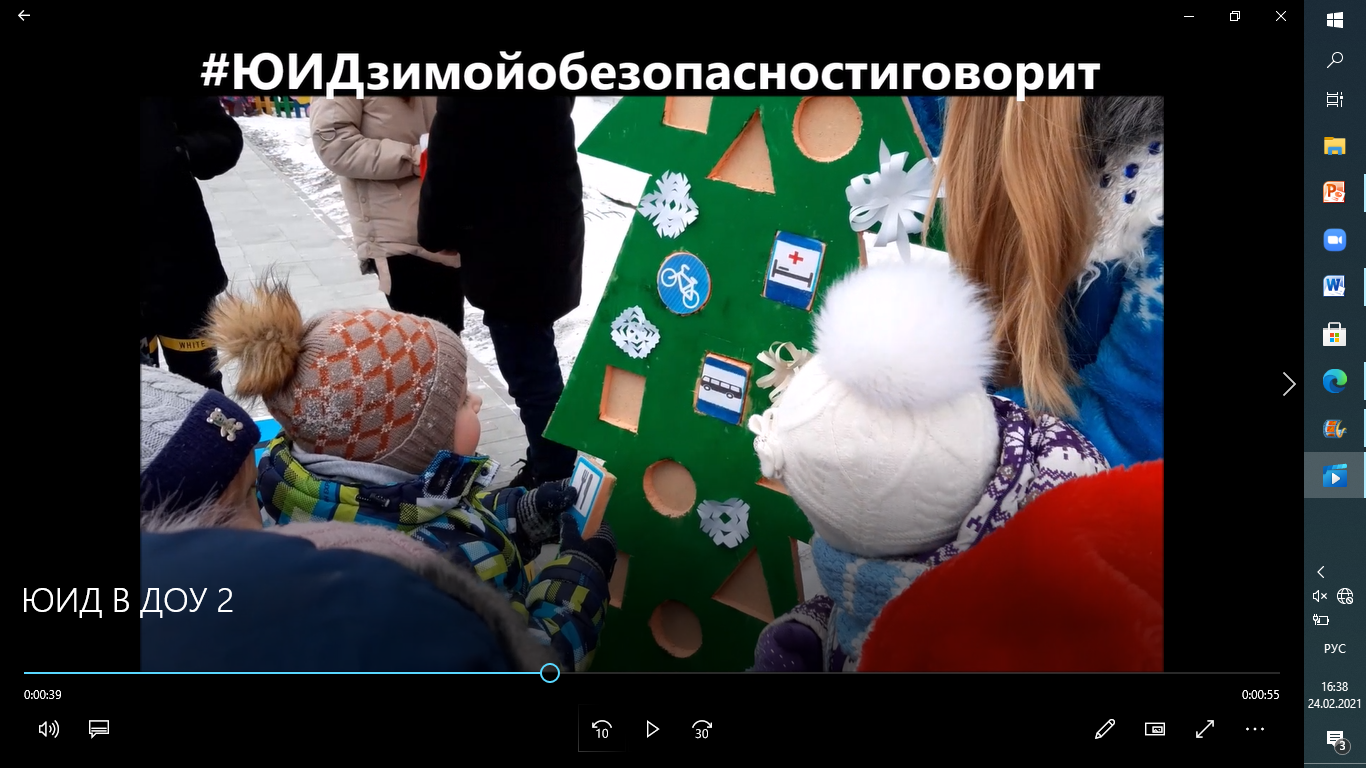 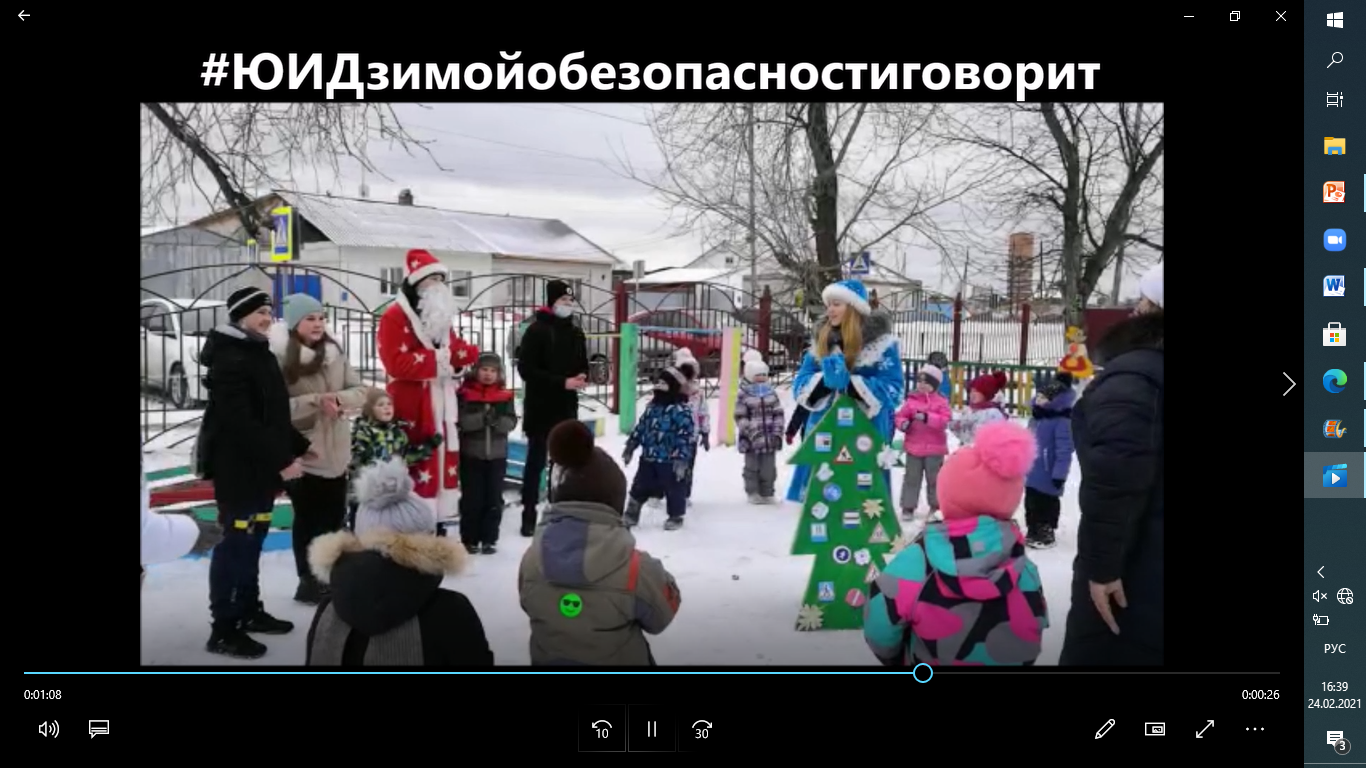 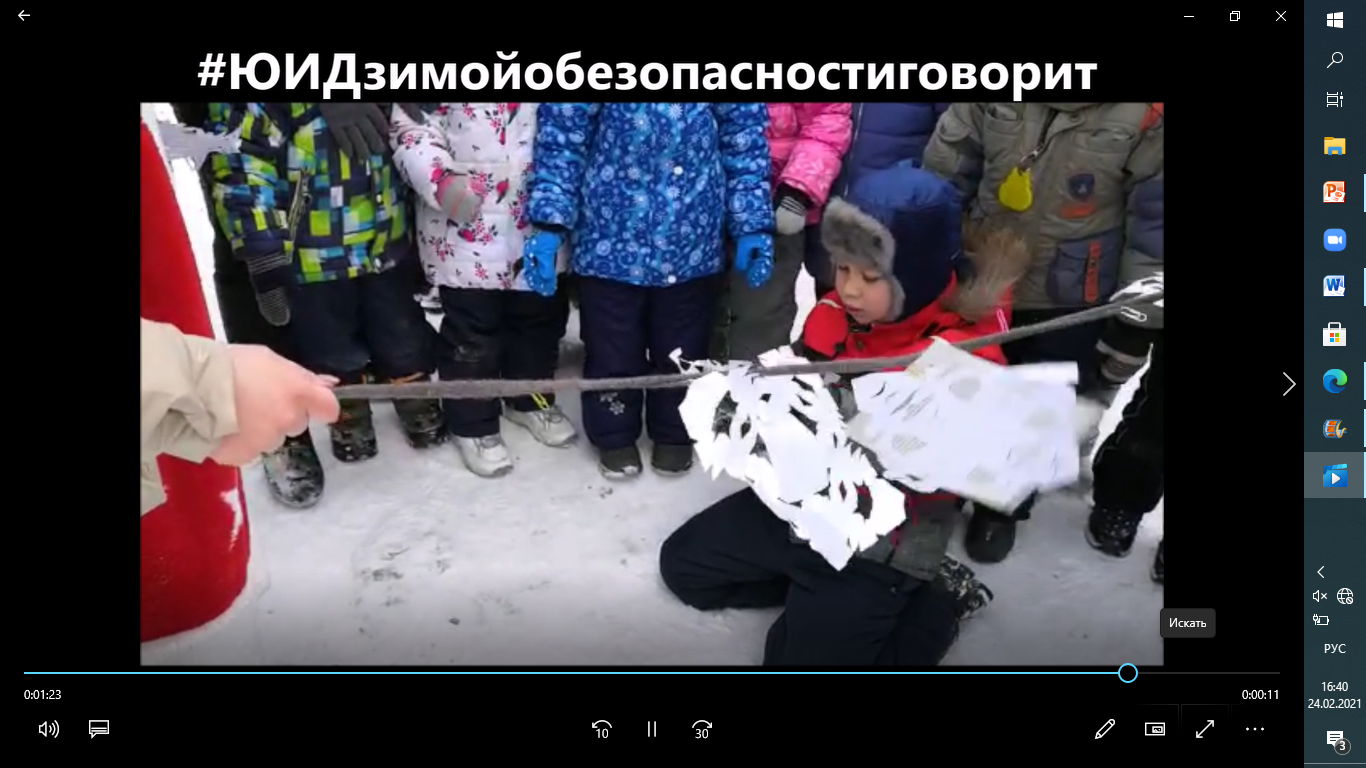